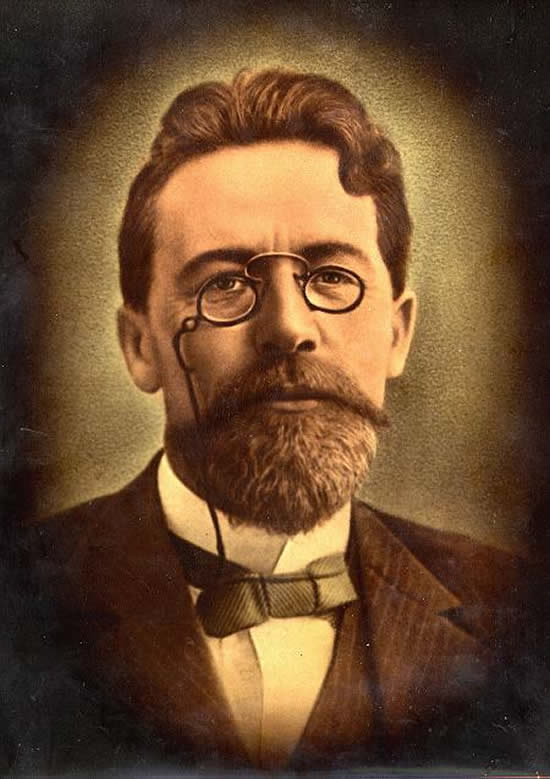 Рассказ «Темпераменты» Дата создания: 1881, опубликован в журнале «Зритель»
Чехов Антон Павлович 1861-1902
Темпера́мент (лат. temperamentum — надлежащее соотношение частей) - устойчивое объединение индивидуальных особенностей личности, связанных с динамическими, а не содержательными аспектами деятельности. Темперамент составляет основу развития характера; вообще, с физиологической точки зрения, темперамент - тип высшей нервной деятельности человека.
Гиппократ объяснял темперамент как особенности поведения, преобладание в организме одного из «жизненных соков» (четырёх элементов):

Преобладание лимфы (др.-греч. φλέγμα, флегма, «мокрота») делает человека спокойным и медлительным (элемент «земля») - флегматиком.
Преобладание жёлтой жёлчи (др.-греч. χολή, холе, «жёлчь, яд») делает человека импульсивным, «горячим» (элемент «огонь») - холериком.
Преобладание крови (лат. sanguis , сангвис, сангуа, «кровь») делает человека подвижным и весёлым (элемент «воздух») - сангвиником.
Преобладание чёрной жёлчи (др.-греч. μέλαινα χολή, мелэна холе, «чёрная жёлчь») делает человека грустным и боязливым (элемент «вода») - меланхоликом.
Холерик
Желчен и лицом желто-сер. 
  Нос несколько крив, и глаза ворочаются в орбитах, как голодные волки в тесной клетке. 
  Раздражителен. 
  Глубоко убежден, что зимой «чёрт знает как холодно», а летом «чёрт знает как жарко...». 
  Ревнив до чёртиков. 
  Шуток не понимает. 
  Всё терпеть не может. 
  Женщина-холерик — чёрт в юбке, крокодил.
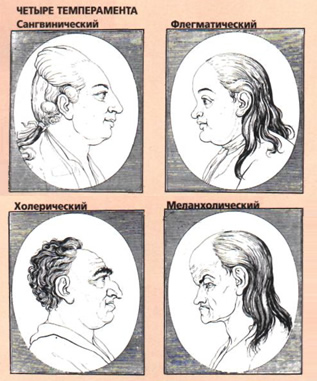 Все впечатления действуют на него легко и быстро; 
  Почтовый ящик юмористических журналов выдуман исключительно для одних только сангвиников;
  Постоянен в своем непостоянстве; 
  Спит до двенадцати часов, ложится в неопределенное время;
  Сангвиники - шалопаи, прохвосты и брандахлысты; 
  Для любви одной природа его на свет произвела: только тем и занимается, что любит; 
  Женится нечаянно; 
  Вечно воюет с тещей;
  С родней в ссоре; 
  Врет напропалую; 
  Ужасно любит скандалы и любительские спектакли; 
  В оркестре он - первая скрипка;
  Женщина-сангвиник - самая сносная женщина, если она не глупа.
Сангвиник
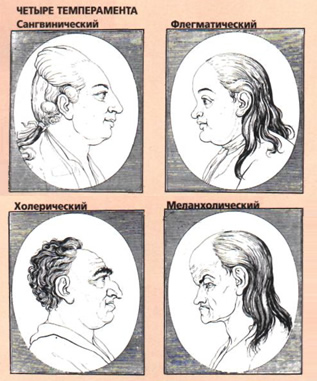 Наружность самая обыкновенная, топорная; 
  Вечно серьезен, потому что лень смеяться; 
  Ест когда угодно и что угодно;
  Непременный член всевозможных комиссий, заседаний и экстренных собраний, на которых ничего не понимает, дремлет без зазрения совести и терпеливо ожидает конца; 
  Женится в 30 лет при помощи дядюшек и тетушек; 
  Самый удобный для женитьбы человек: на всё согласен, покладист;
  Жену величает душенькой; 
  Фраза «Чепуха чепух и всяческая чепуха»  выдумана флегматиком; 
  В оркестре он – контрабас. 
  Женщина-флегматик - это слезливая, пучеглазая, толстая, сдобная немка. Похожа на куль с мукою. Родится, чтобы со временем стать тещей. Быть тещей  - ее идеал.
Флегматик
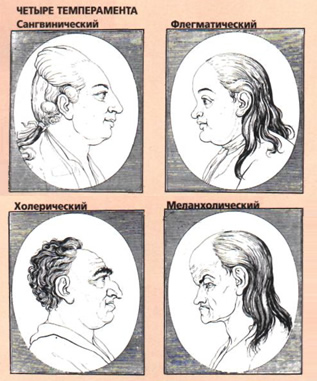 Меланхолик
Склонен к ипохондрии; 
  Думает, что слаб грудью и нервен, а потому ежедневно пьет жизненный эликсир; 
  С прискорбием и со слезами в голосе уведомляет своих ближних, что  валериановые капли ему уже не помогают... 
  Знахари, знахарки, шептуны - первые его благодетели; 
  Шубу надевает в сентябре, снимает в мае;
  В каждой собаке подозревает бешенство;
  Женится на сиротке;
 Тещу, если она у него есть, величает прекраснейшей и мудрейшей особой;
  Страдает слезотечением и кошмарами;
  На службе не особенно счастлив; 
  В оркестре он — флейта и виолончель;
  Женщина-меланхолик - невыносимейшее, беспокойнейшее существо. Как жена — доводит до отупения, до отчаяния и самоубийства.
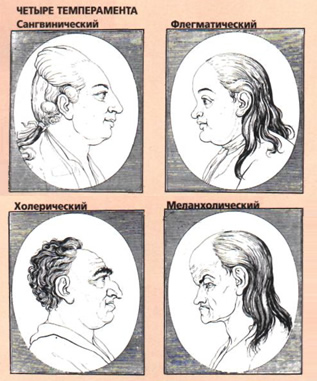 Учет свойств темперамента в воспитательно-образовательной работе с дошкольниками
ХОЛЕРИК
Игнорирование свойств темперамента приводит к:

 несдержанности, 
 резкости, 
 неуживчивости, 
 агрессивности,
 импульсивности
САНГВИНИК
Игнорирование свойств темперамента приводит к:  
 
 распыленности;
 разбросанности интересов;
 легкомыслию;
ФЛЕГМАТИК
Игнорирование свойств темперамента приводит к:
безынициативности,
 безучастности, 
 лености, 
 вялости, 
 апатии
МЕЛАНХОЛИК
Игнорирование свойств темперамента приводит к: 
замкнутости, 
неуверенности, 
обидчивости, 
застенчивости.
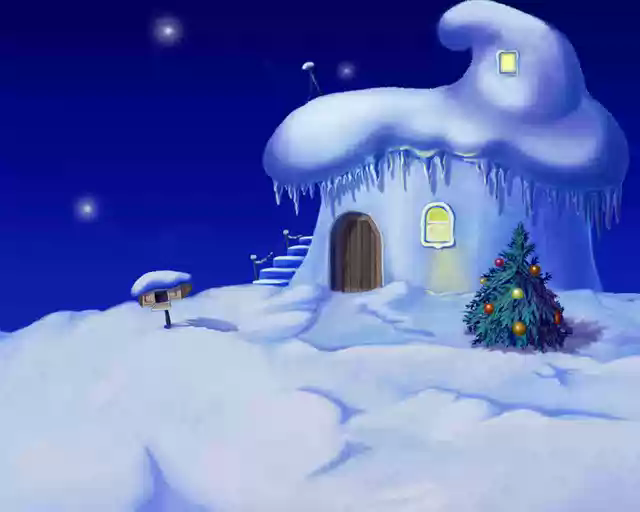 Давайте вспомним
сказочных героев 
из 
известных мультфильмов!
ХОЛЕРИК
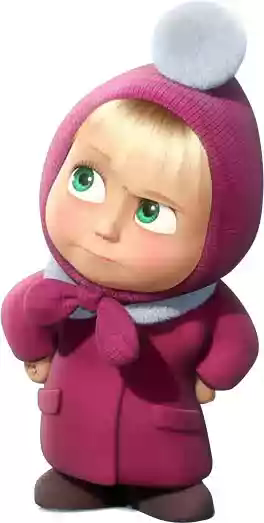 САНГВИНИК
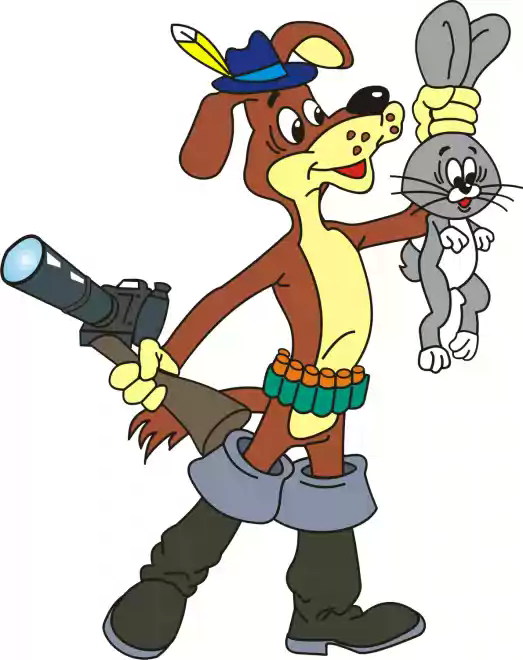 ФЛЕГМАТИК
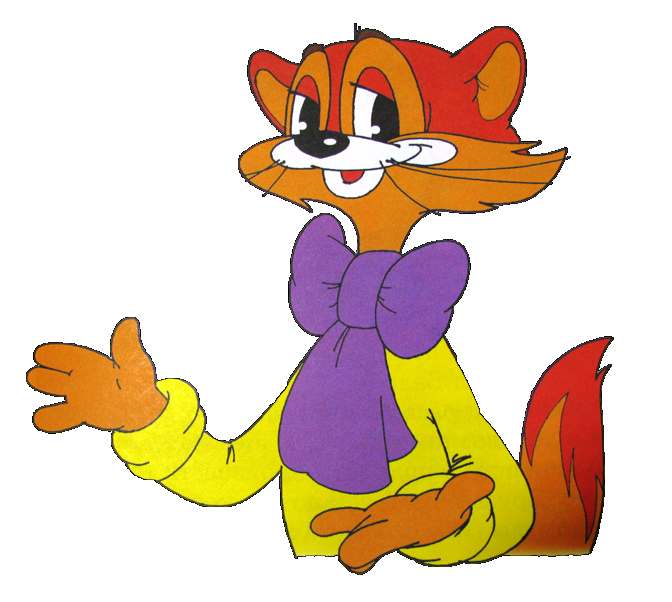 МЕЛАНХОЛИК
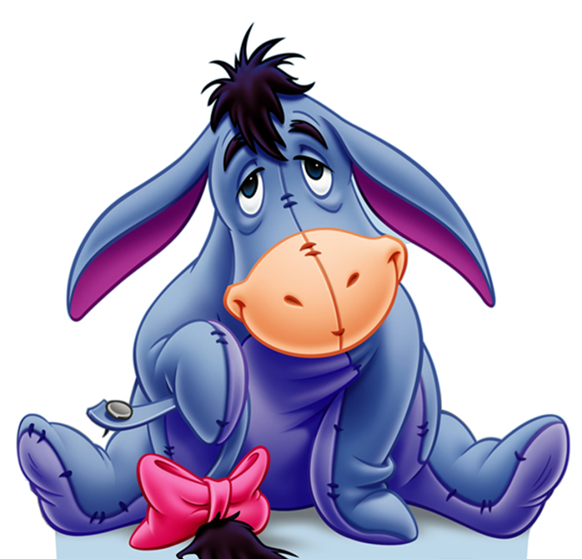 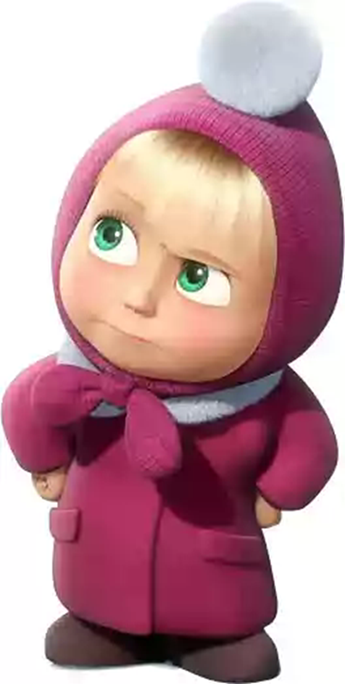 - Веселая
- энергичная 
- подвижная
- возбудимая
- настойчивая
- общительная
- раздражительная
- не умеющая сдерживать свои эмоции
Жизнелюб и оптимист
Охотно рискует и идет на компромиссы
Быстро адаптируется
Любознателен
Живая речь
Часто меняет надоевшие занятия
Впечатлительный
Довольно легко примеряется со своими неудачами и неприятностями
Продуктивен в работе, когда ему интересно, и безразличен, если ему не интересно
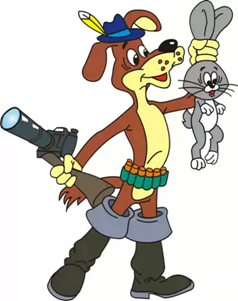 малоподвижный
спокойный
терпеливый
мудрый
миролюбивый
осмотрительный
исполнительный
сосредоточенный
внимательный
в меру общительный
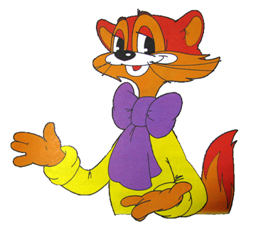 впечатлительный
ранимый
робкий
обидчивый
плаксивый
необщительный
тревожный
нерешительный
застенчивый
отзывчивый
богатый  внутренний мир
сдержанный
интуитивный
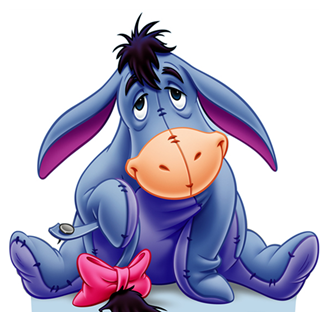 Как вы думаете, обладаем ли мы с вами, обыкновенные не сказочные люди, перечисленными выше качествами?